PHENIX Status
Time Meeting, 2/23/2010
Stefan Bathe
02/23/2010
Stefan Bathe for PHENIX, Time Meeting
1
Integrated Luminosity:  Accumulated
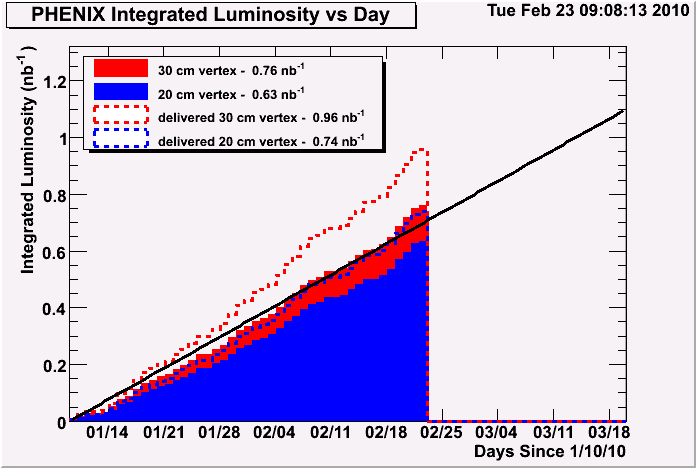 minimum goal
delivered
recorded
02/23/2010
Stefan Bathe for PHENIX, Time Meeting
2
Integrated Luminosity:  Per Day
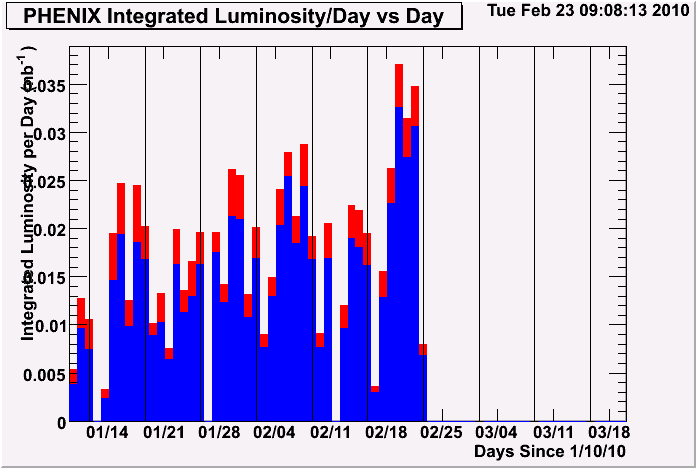 02/23/2010
Stefan Bathe for PHENIX, Time Meeting
3
Vertex Efficiency (Per Day)
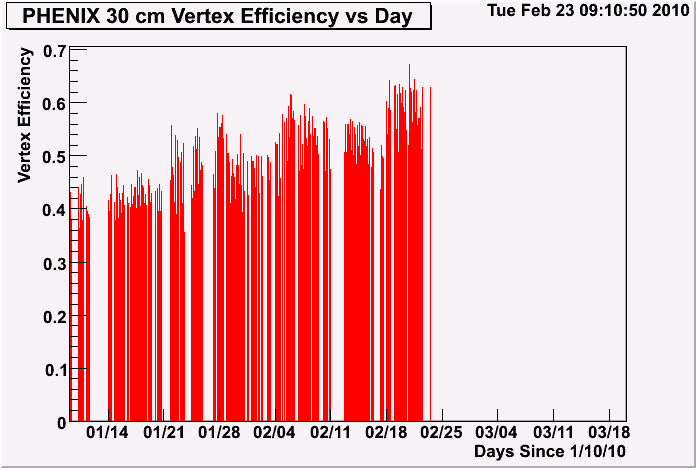 goal
02/23/2010
Stefan Bathe for PHENIX, Time Meeting
4
Efficiency
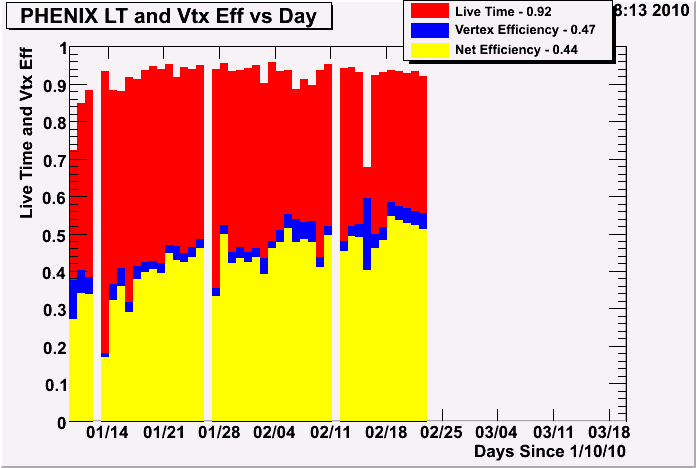 Fraction of all events recorded within 20cm = 0.86 (when PHENIX on)
Fraction of all events recorded within 30cm = 0.79 (when PHENIX on)
02/23/2010
Stefan Bathe for PHENIX, Time Meeting
5
Beam Life Time
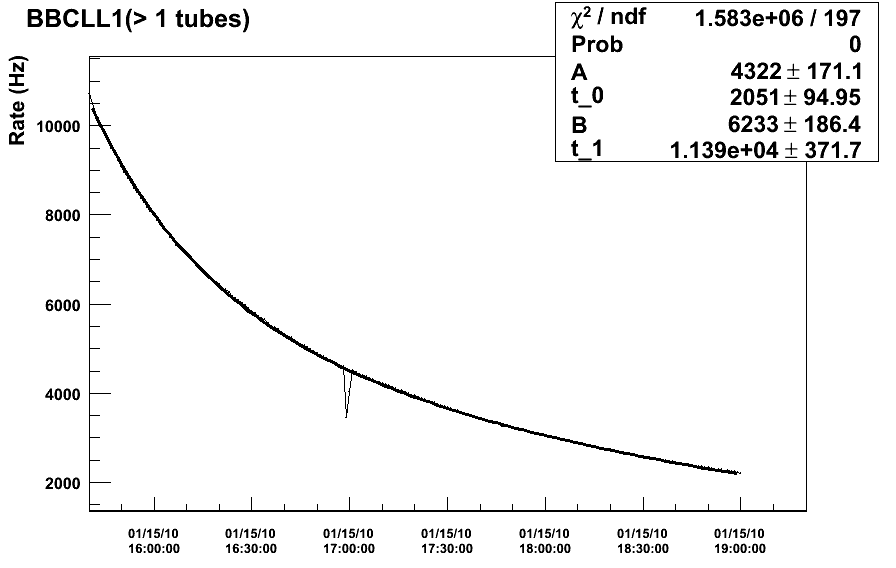 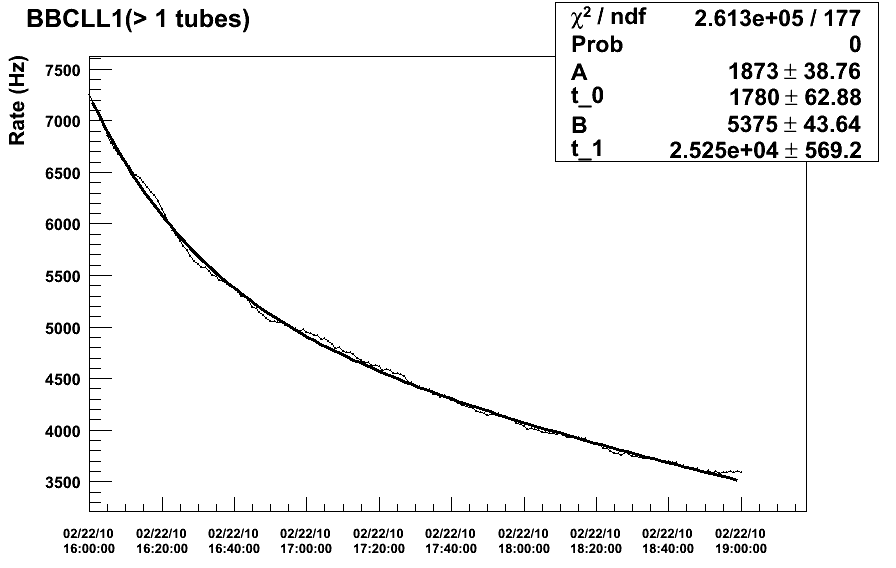 The Beginning:  January 15
The Best (so far):  Feb 23, 3pm-8pm
Fraction of short component decreased from 0.4 to 0.25
Time constant of long component increased from 3.2 h to 7 h
02/23/2010
Stefan Bathe for PHENIX, Time Meeting
6